Cisco’s Networking Academy Scale and Approach
Gary Coman 
Director – Technical Advocacy
Cisco Networking Academies
Corporate Social Responsibility and Cisco Networking Academy
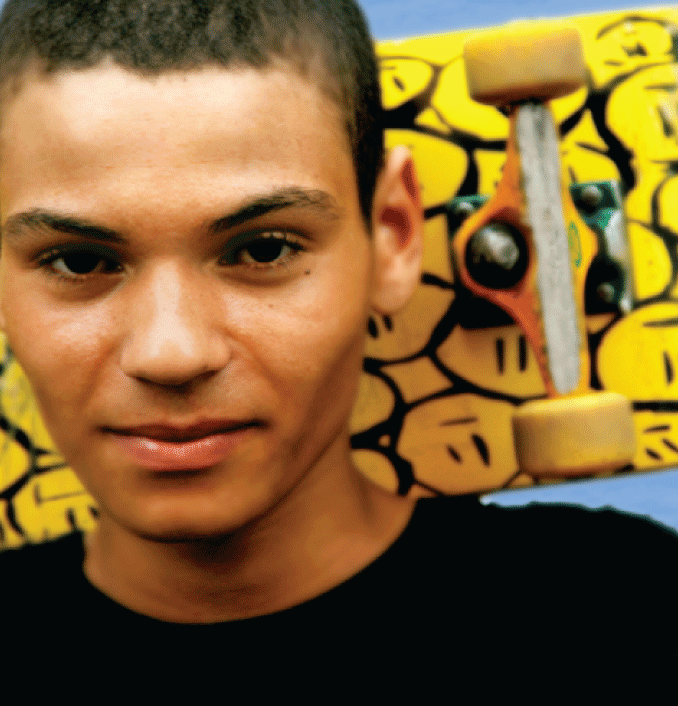 165		Countries
1 Million		Students engaged this year
3.75 Million		Students since inception
Large and Global
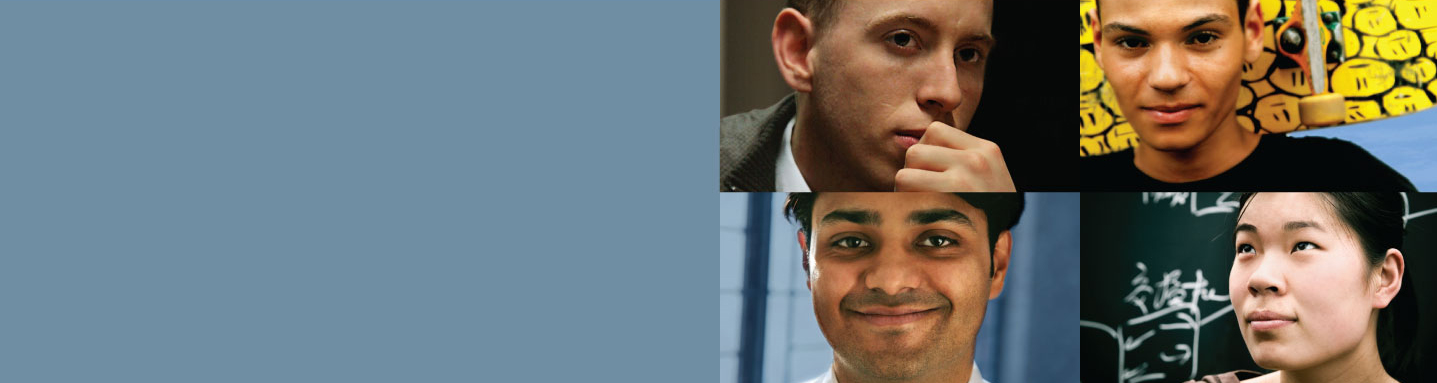 Diverse 
Students and
Communities
Students:			Diverse Age, Gender, and 			Circumstances
Communities: 	Mature and Developing
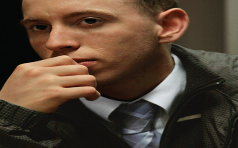 Diverse Educational Institutions
Universities		Community College Vocational Schools	Secondary Schools Non-profit Organizations
Second Chance
[Speaker Notes: Cisco Networking Academy is Cisco’s largest CSR program, with an expansive global presence. 
We educate over 900,000 unique students within a given year. To compare with education systems in the US, Networking Academy is larger than the California University system in its entirety.
Over the course of our 12 years we have taught over 3 million students and are proud to say we have over 550,000 CCNA certification-ready graduates.
Networking Academy is incredibly diverse:
Students are of all ages, with a strong female contingency and coming from very diverse backgrounds and circumstances
 Students range in age from 12 to over 60.  
 There is a healthy mix of women and men, even though we want to increase the number of women. The global percentage of female students is approximately 20%
 People range from those trying to work their way out of the slums in their region, to physically challenged students, to people in prison planning for their future outside
Our communities are equally diverse, including both developing and mature countries, organizations providing a second chance, and a combination of schools ranging from public schools to advanced education institutions
Upper secondary schools represent approximately 14%
2-3 year institutions, such as community and vocational schools, 34%
4 year institutions/universities, 47%
And the remaining schools, 5%]
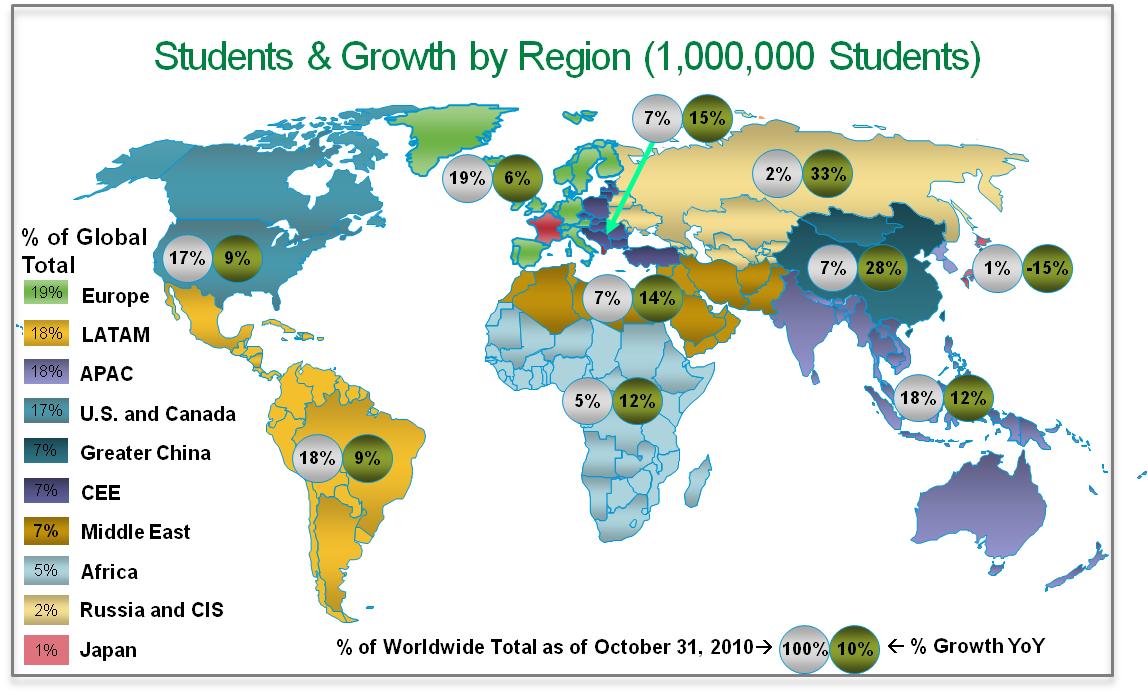 A comprehensive educational partnership
Curricula
Product
Relationships
Students
Academies
Instructors
Governments
Partners
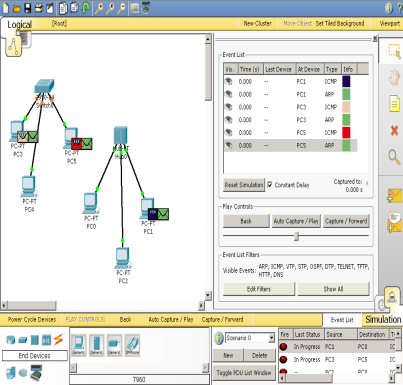 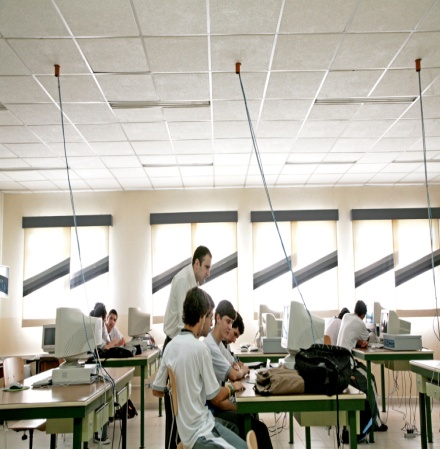 14 courses
Entry-level tech skills
Instructor-led
Simulation and              visualization software
Hands-on experience
Assessments
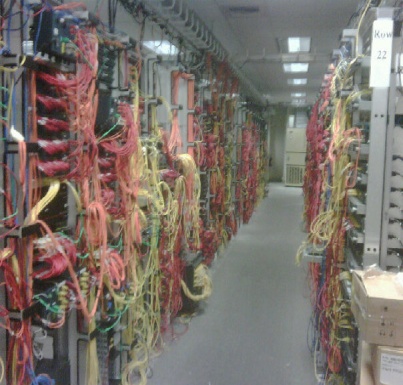 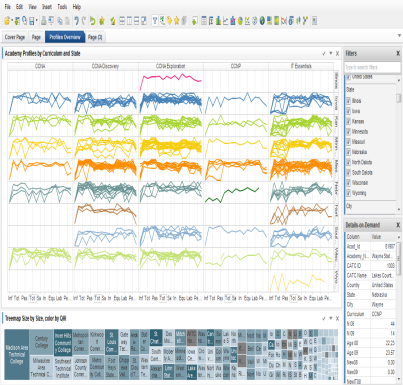 Metrics
Services
Support
Educational process and learning systems
Larger server base                  than cisco.com
2.5 terabytes of data
1M assessments/month
Infrastructure
Program Design
[Speaker Notes: We have come to understand that many people think of Cisco Networking Academy as a curriculum set when in fact it is functionally organized like a company, in order to provide the best possible service to its customers: students, instructors, and academies.
Cisco Networking Academy is a comprehensive approach to education based on 4 key elements: 
Curricula
Infrastructure
Relationships
Program Design and Support
Our curricula include 14 courses providing entry-level technical skills to pursue a career path in IT.
Students enjoy a hands-on experience in labs and benefit from Instructor-led training. 
The learning model is distinctive in that it offers a combination of online and instructor-led learning, in and out of the classroom.
Another point of differentiation is the assessments that ensure consistent high quality learning worldwide.
We are taking a strategic and managed approach to translation of our courses, aligned with UN standards, to ensure the most efficient execution and optimal local relevance
Our infrastructure is robust – now residing back inside Cisco
2.5 Terabytes of Data are managed
Larger server count than Cisco.com
Approximately 1M+ assessments per month are delivered
Our relationships with our Academies, Instructors, Governments and Partners are vital to success and supported through an eco-system approach to partnership
We are expanding our relationships to include employers who help keep us aware of market opportunities and design our courses accordingly
Our program design and support is highly metrics-driven to ensure the best understanding of how well we are doing in all areas important to Networking Academy success
By taking a segmented approach we are designing our courses to address the specific career goals of our students, and offering skill sets to meet specific market needs.
Rather than simply providing skills for a vocational job, our students are prepared to pursue the IT careers of tomorrow.]
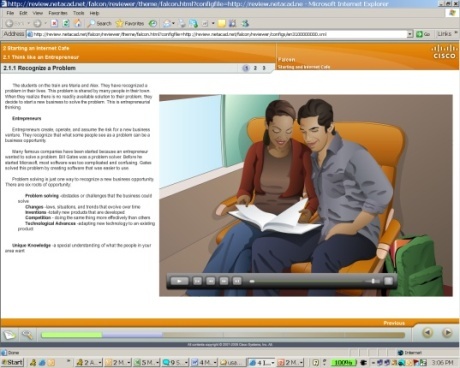 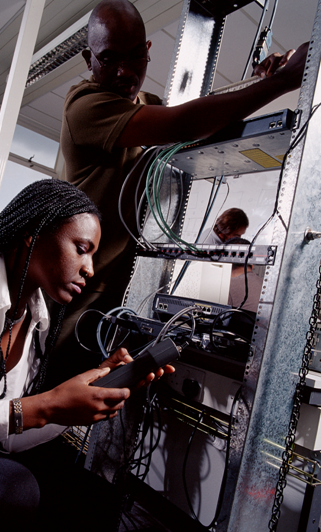 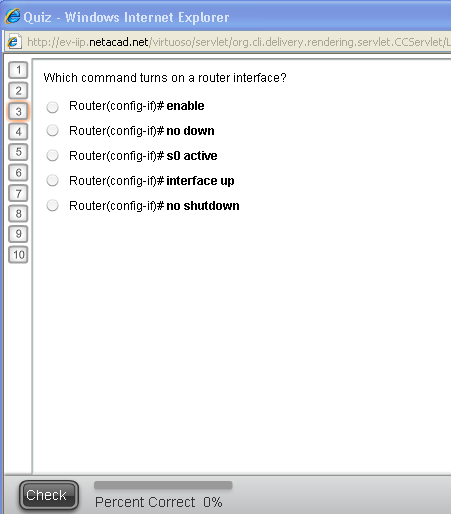 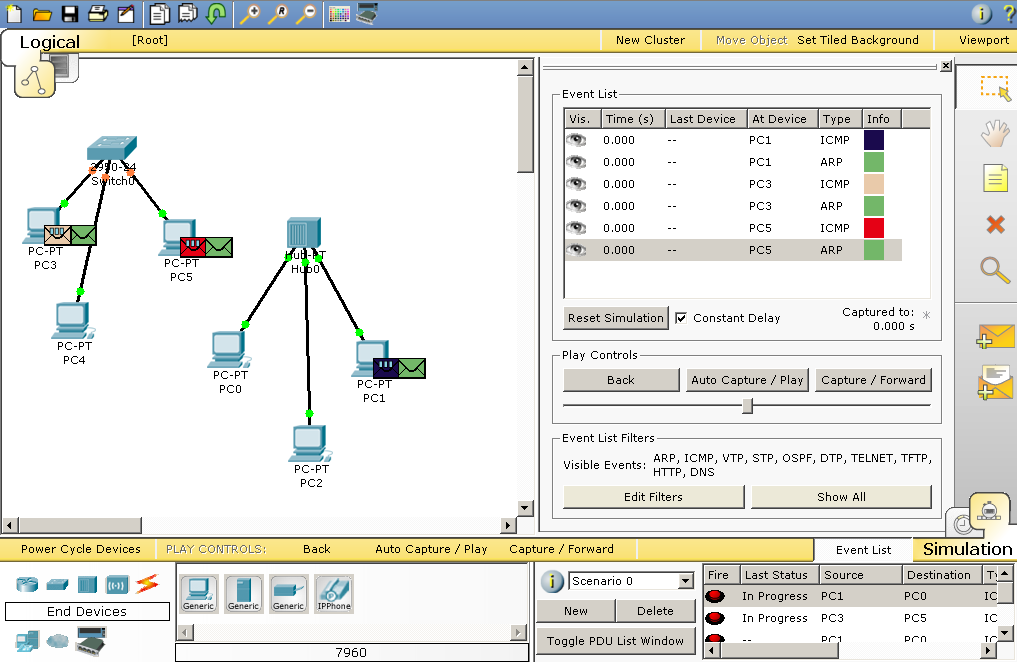 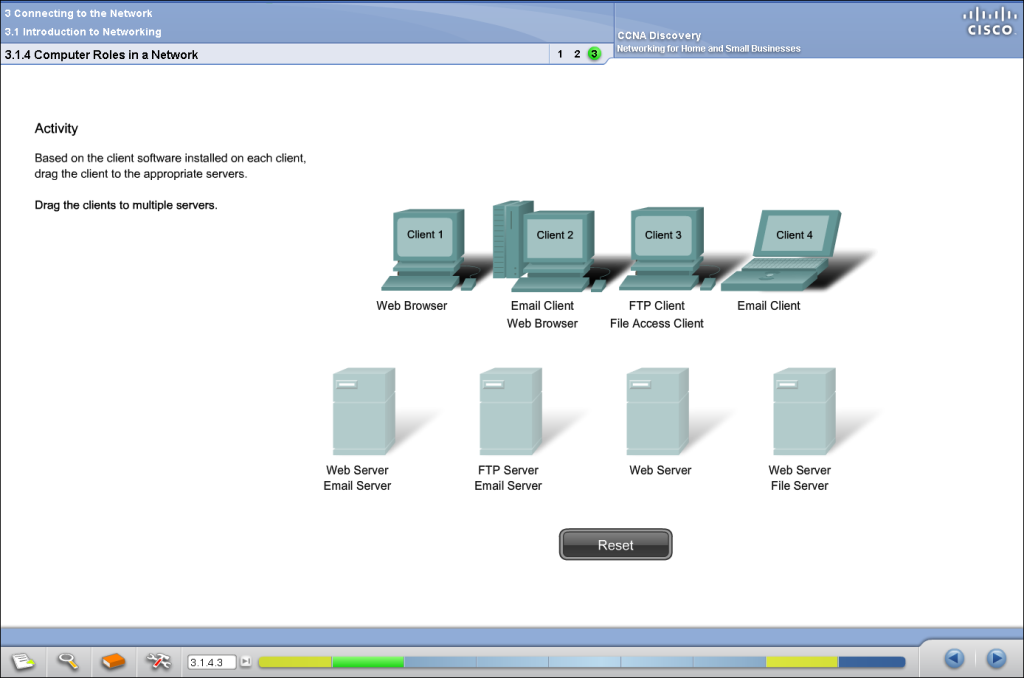 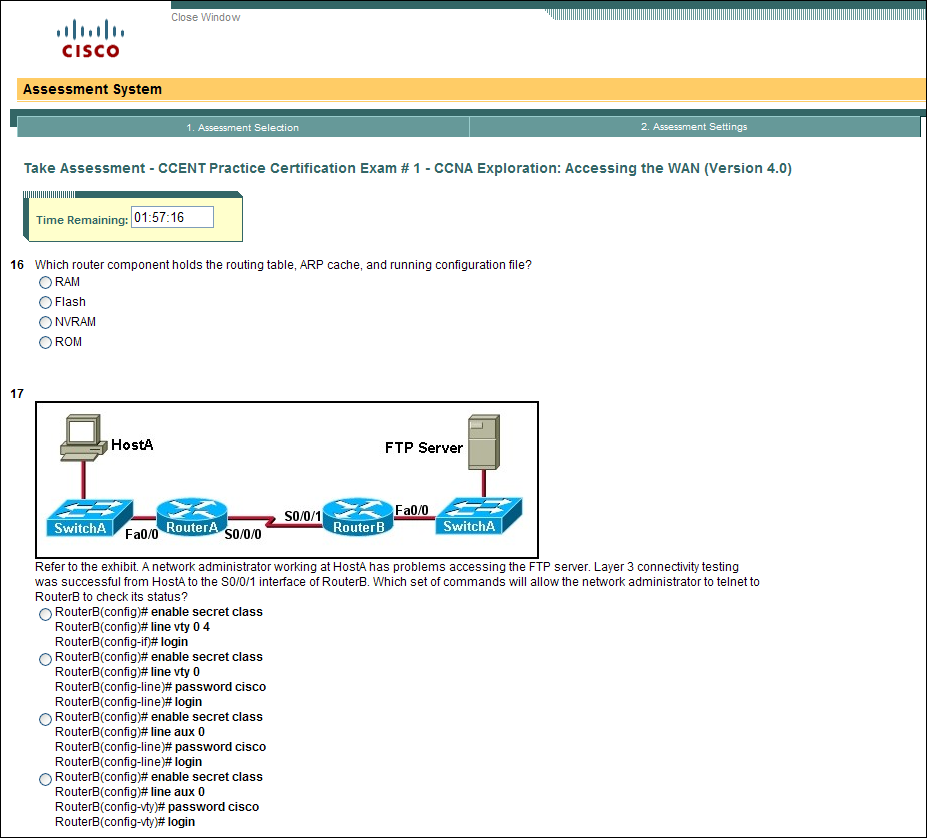 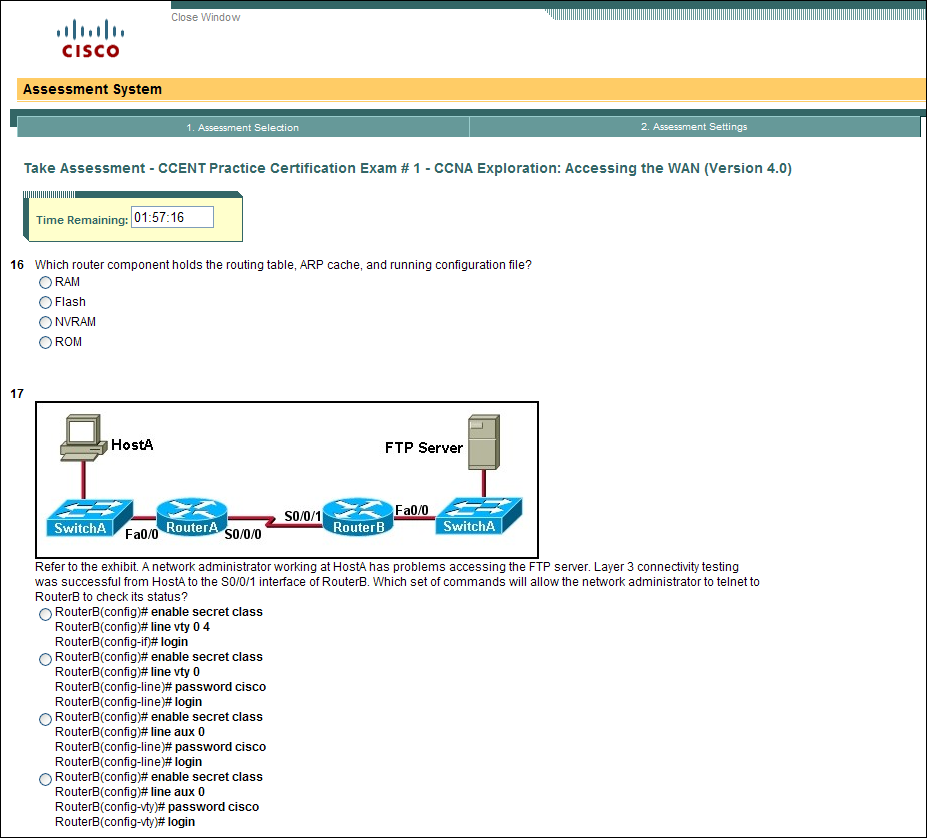 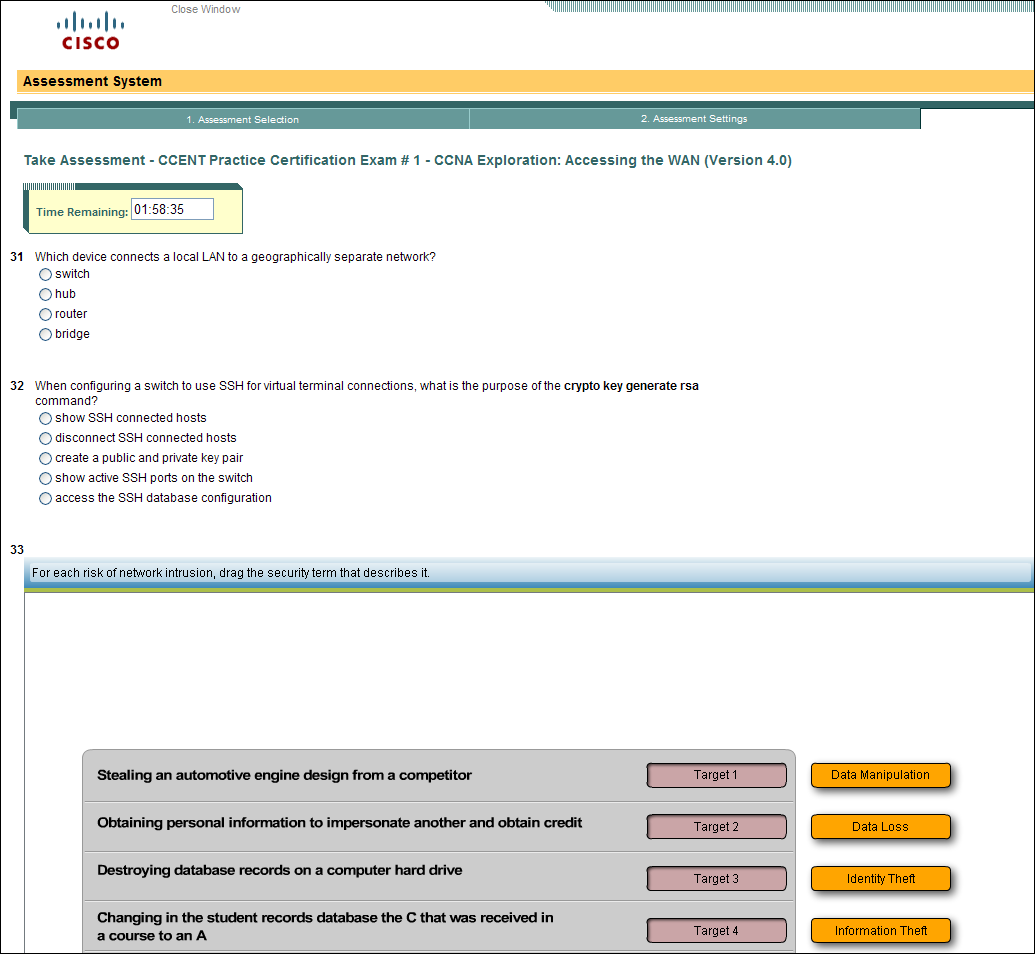 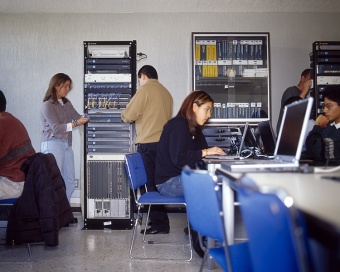 Behrens, J. T., Collison, T. A., &  Demark, S. F. (2005) The Seven Cs of comprehensive assessment: Lessons learned from 40 million classroom exams in the Cisco Networking Academy Program. In S. Howell and M. Hricko (Eds.), Online Assessment and Measurement: Case Studies in Higher Education, K-12 and Corporate. (pp 229-245).  Hershey, PA: Information Science Publishing.
Frezzo, D.C., Behrens, J.T., & Mislevy, R.J. (2009). Activity theory and assessment theory in the design and understanding of the Packet Tracer ecosystem. The International Journal of Learning and Media, 2. http://ijlm.net/knowinganddoing/10.1162/ijlm.2009.0015
Using the best of each approach: PT SBA
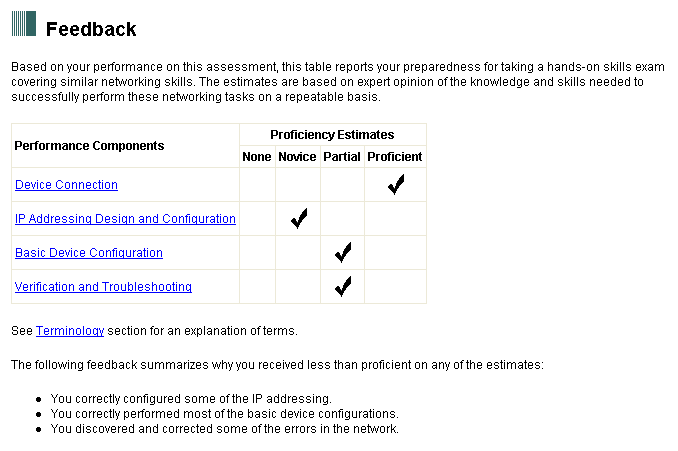 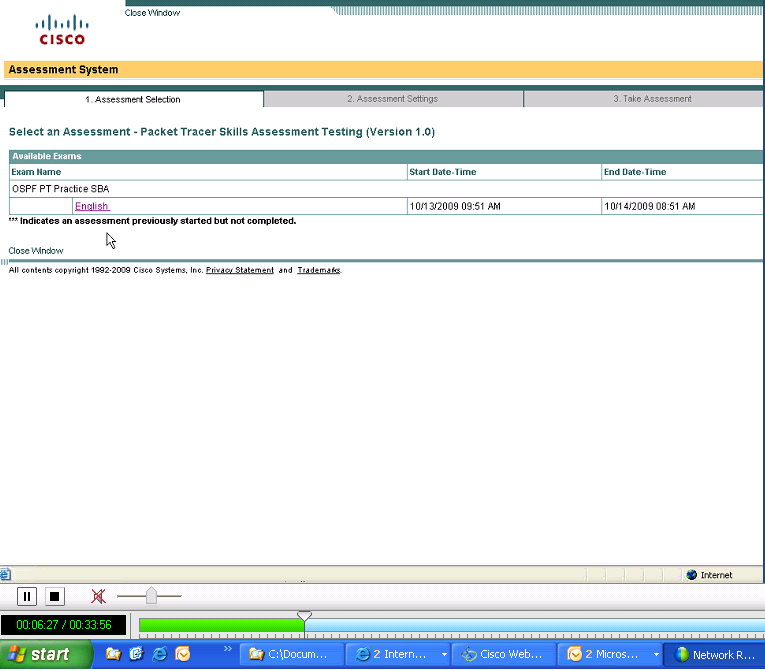 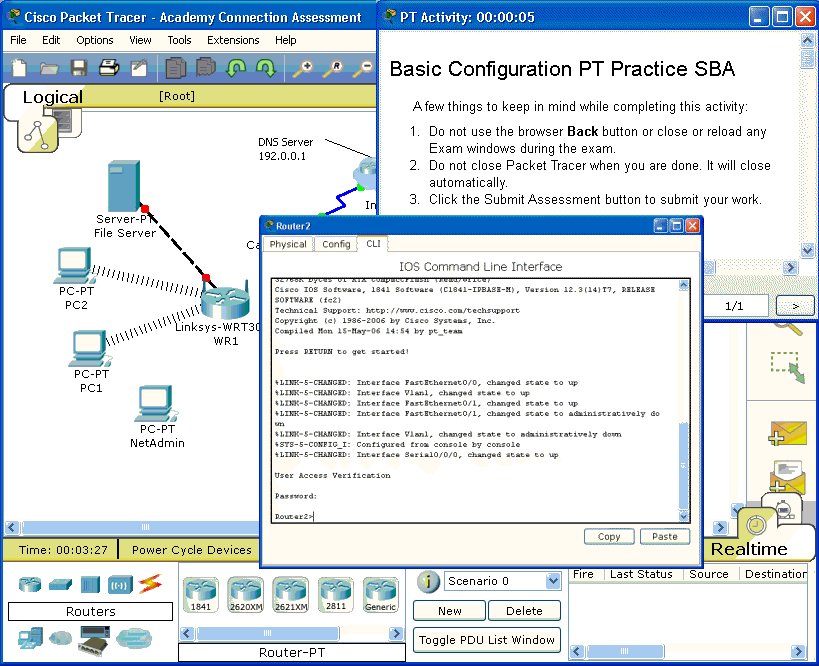 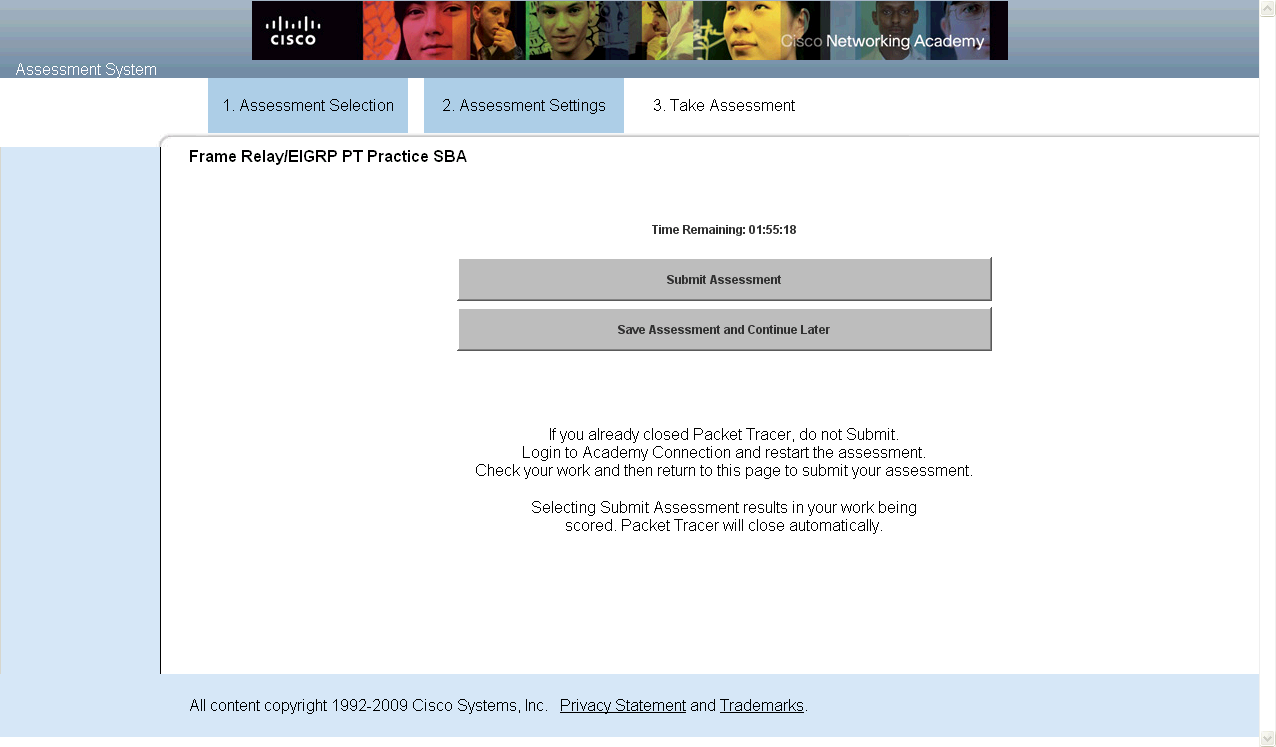 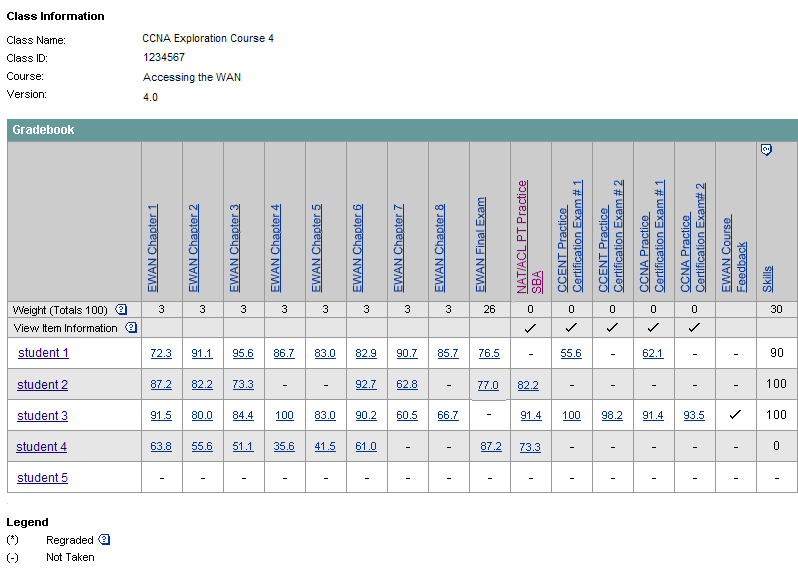 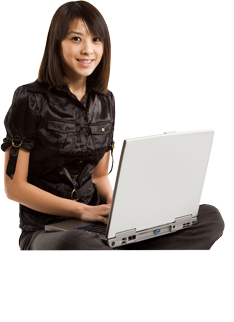 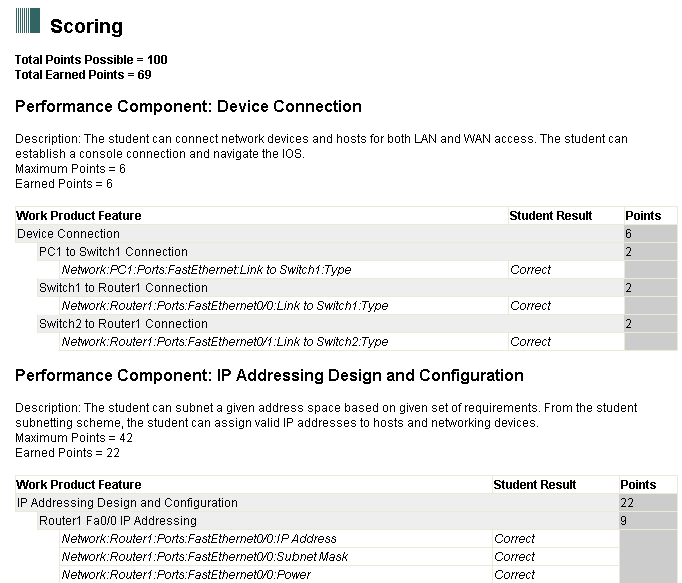 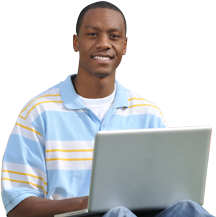 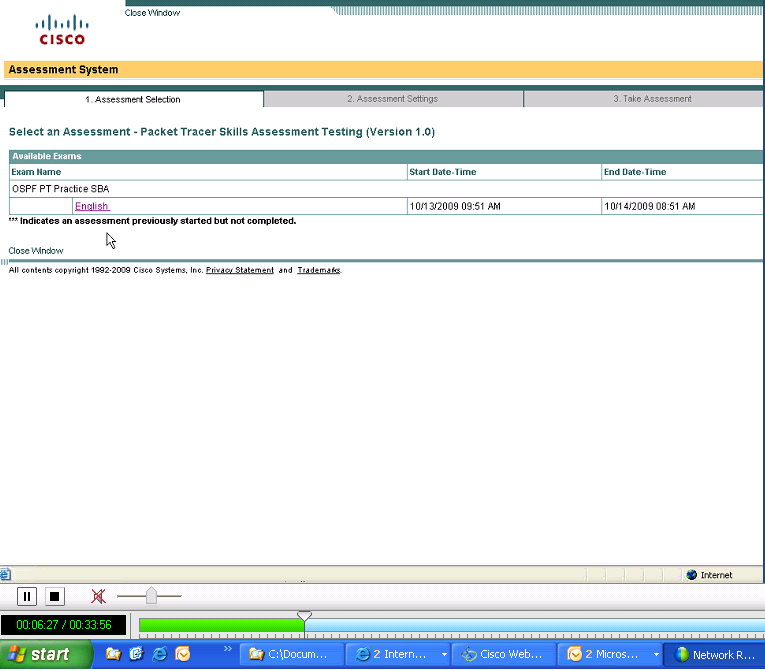 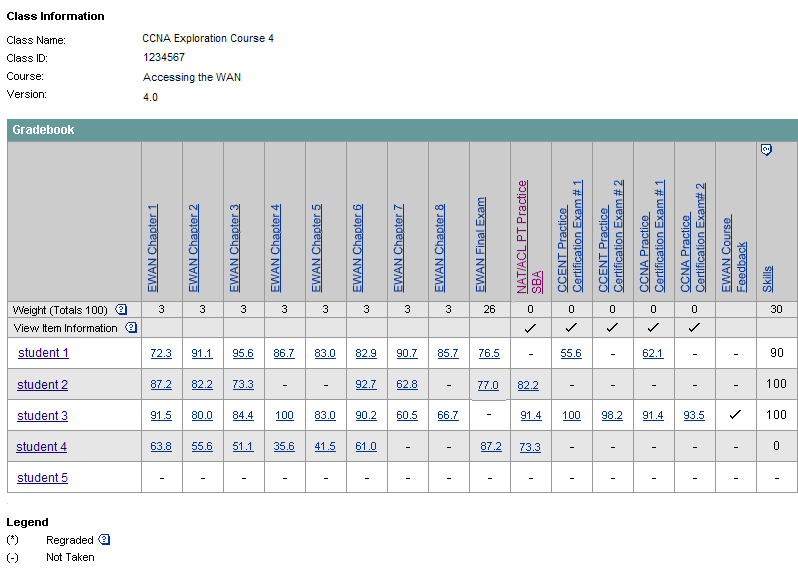 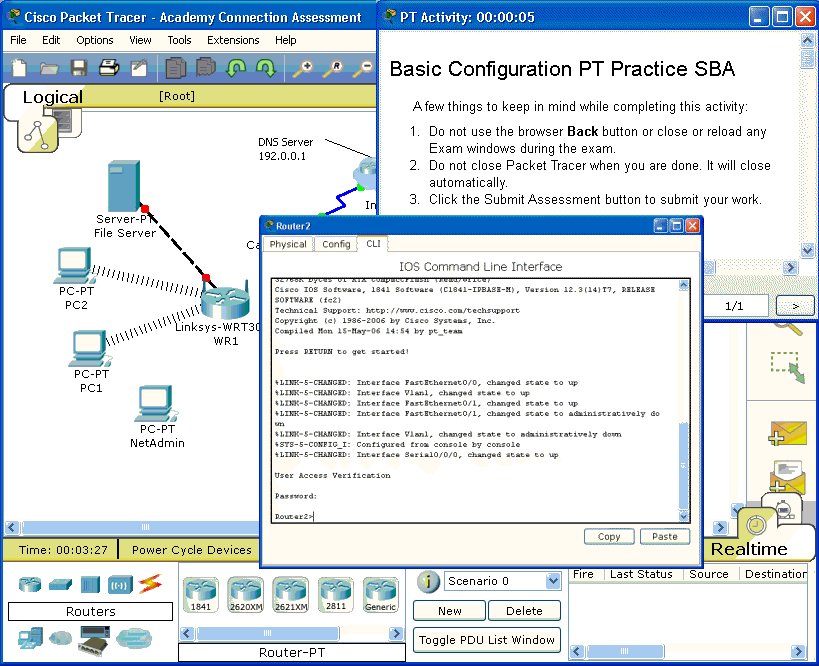 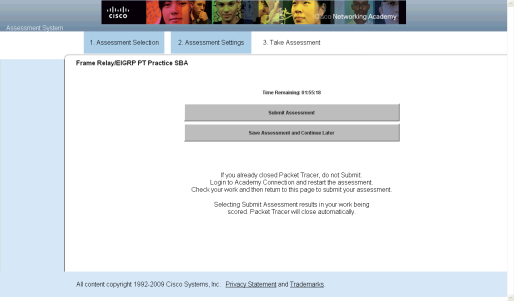 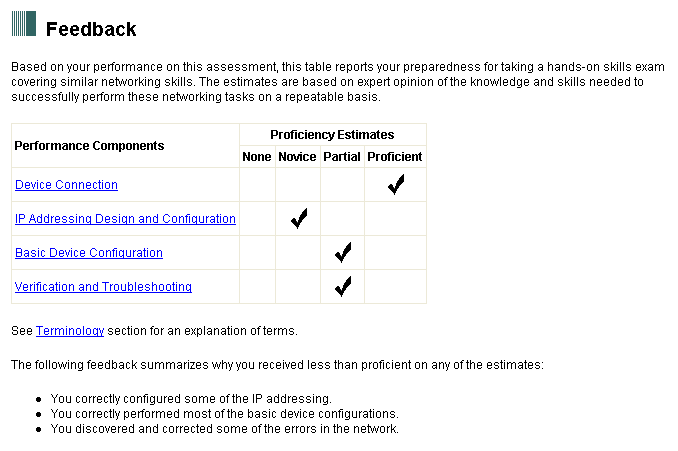 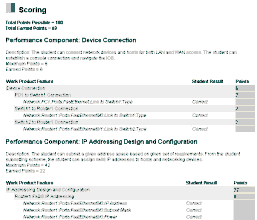 Launch
Take Exam
Submit It
Automatically Scored
View Feedback
1
2
3
4
5
6
© 2008 Cisco Systems, Inc. All rights reserved.
Cisco Confidential
[Speaker Notes: The flexibility of the new scoring model allow the necessary richness to recreate the thinking of extended integrated activities]
Detailed Environment Provides Detailed Feedback
Proficiency Estimates
Access Student Work Product
View Activity
Detailed Scoring Feedback
Time Stamped Student Log
View Proposed Solution
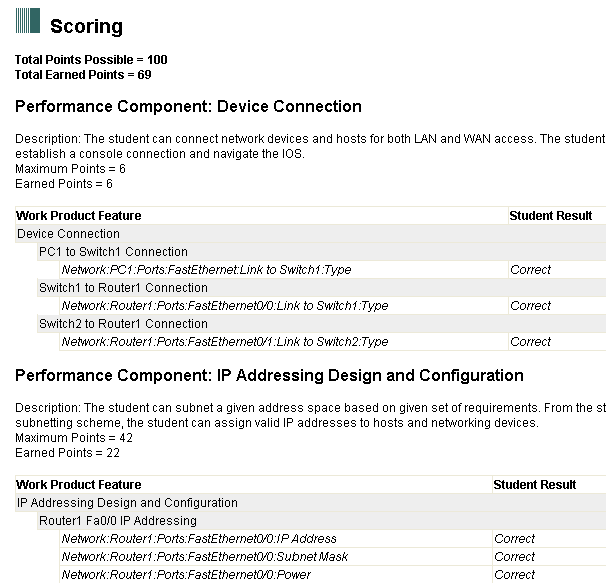 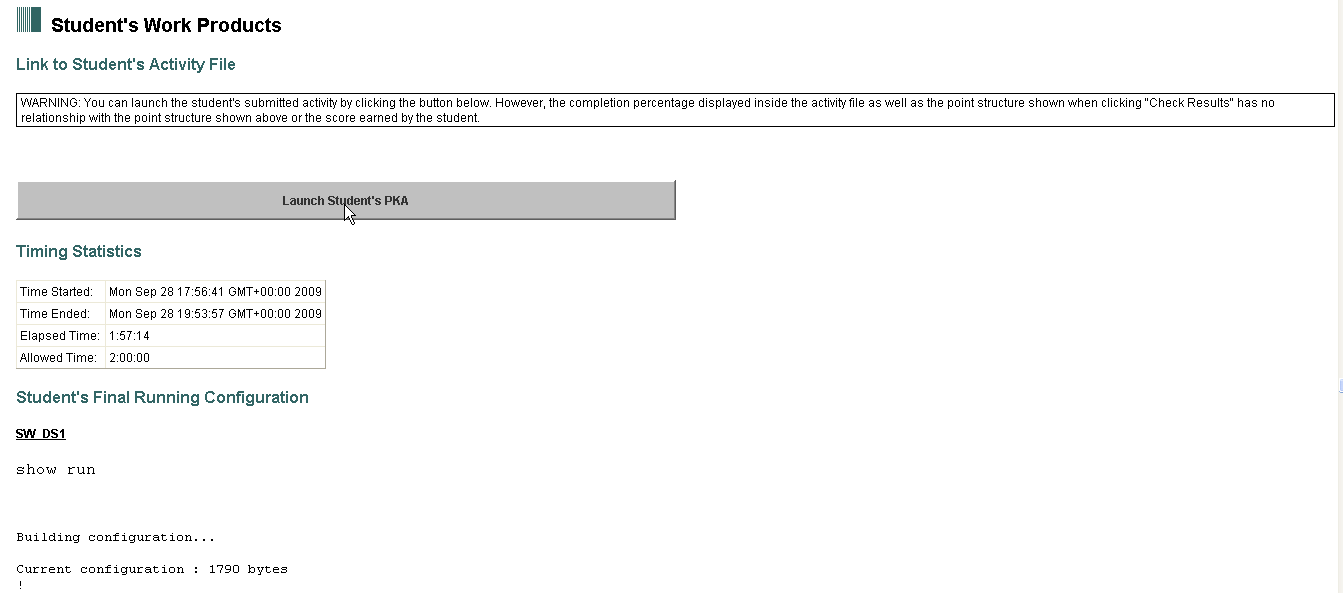 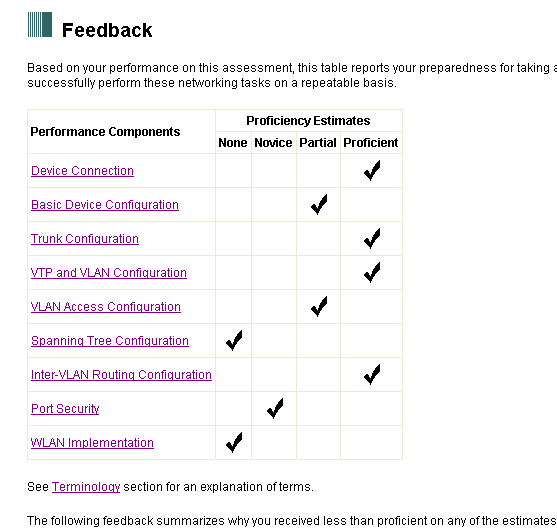 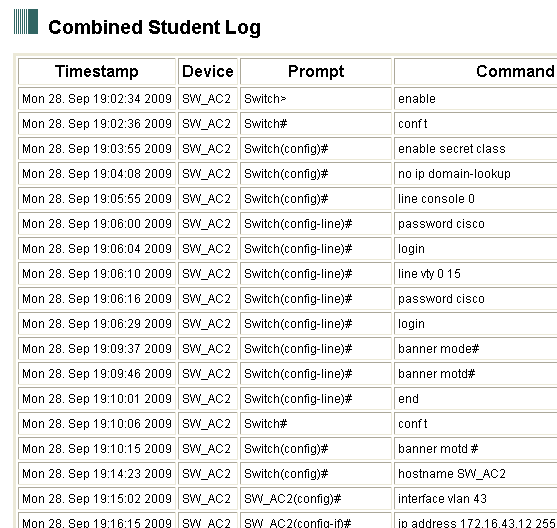 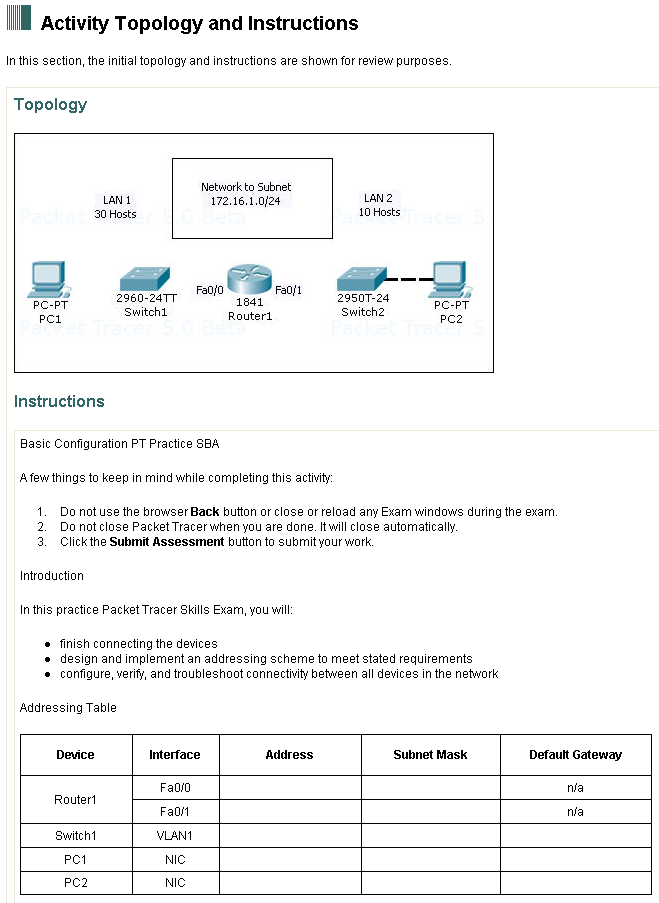 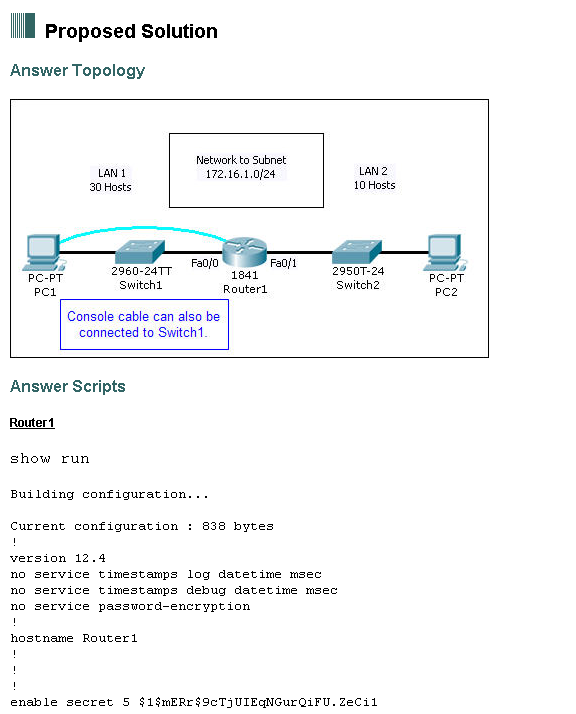 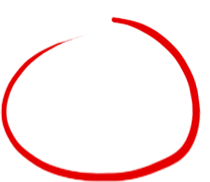 7
Cisco Public
Cisco Public
© 2010 Cisco Systems, Inc. All rights reserved.
© 2010 Cisco Systems, Inc. All rights reserved.
Application of SNLP & Document Retrieval Strategies for stream analysis
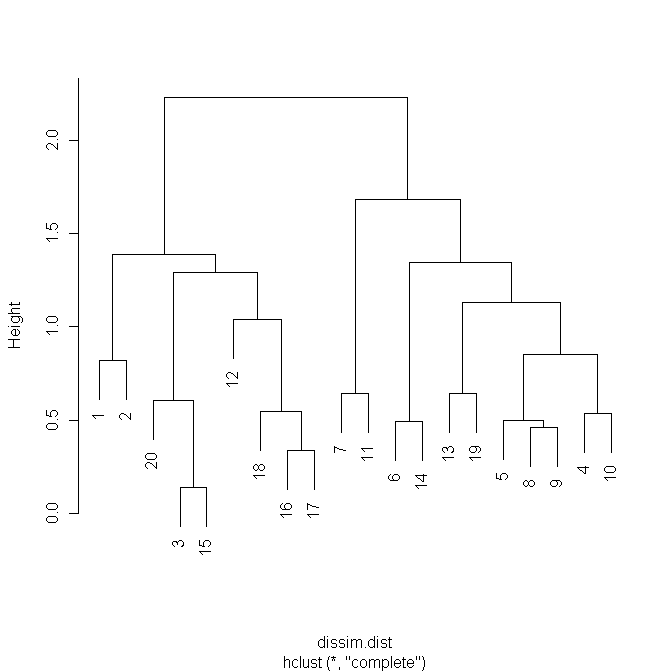 We can see which “documents” are most like other “documents”
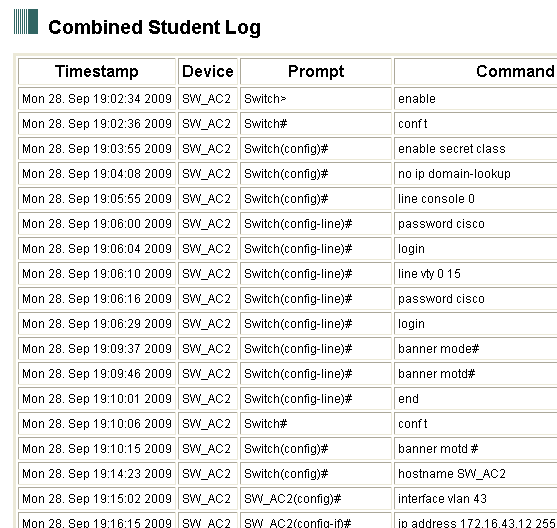 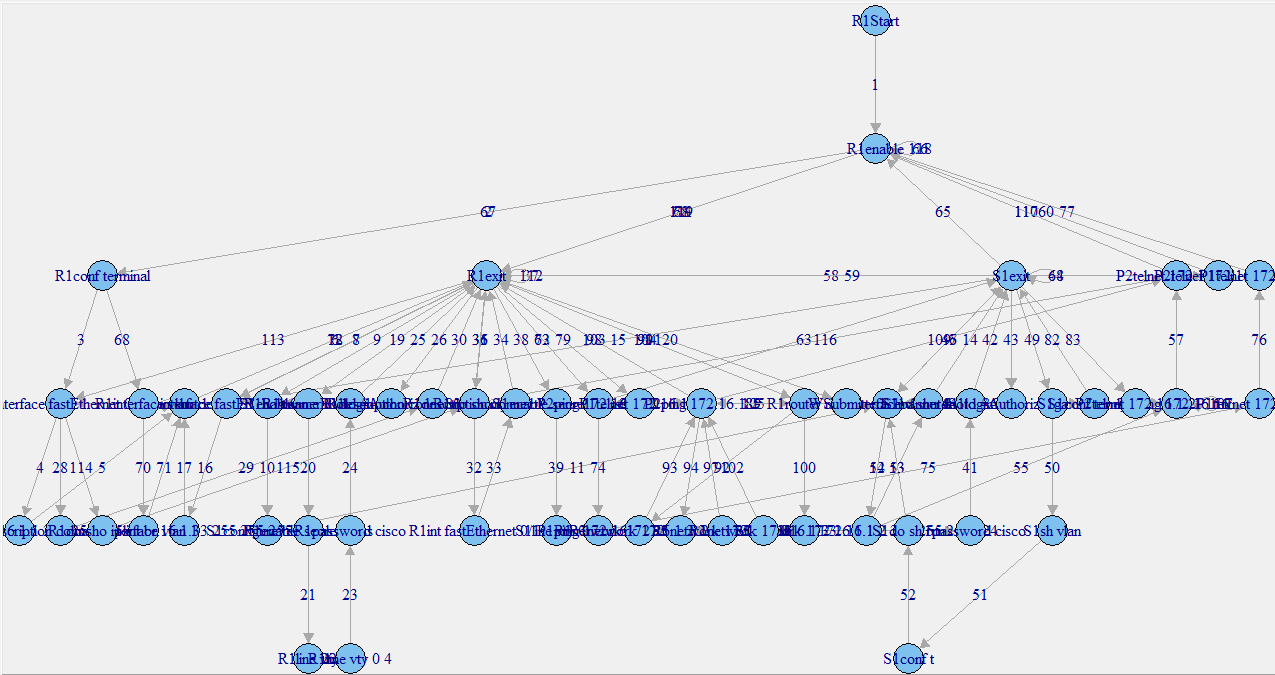 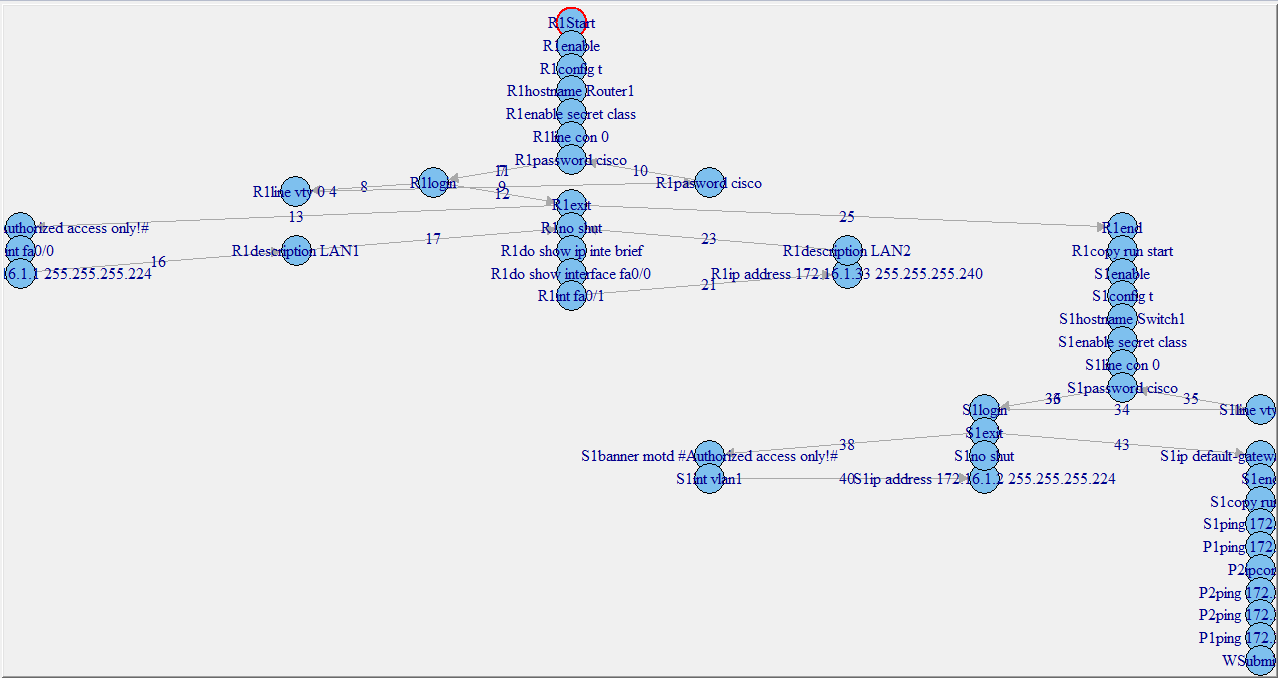 EDA and visualization
PT + Assessment + Game Layer => Aspire
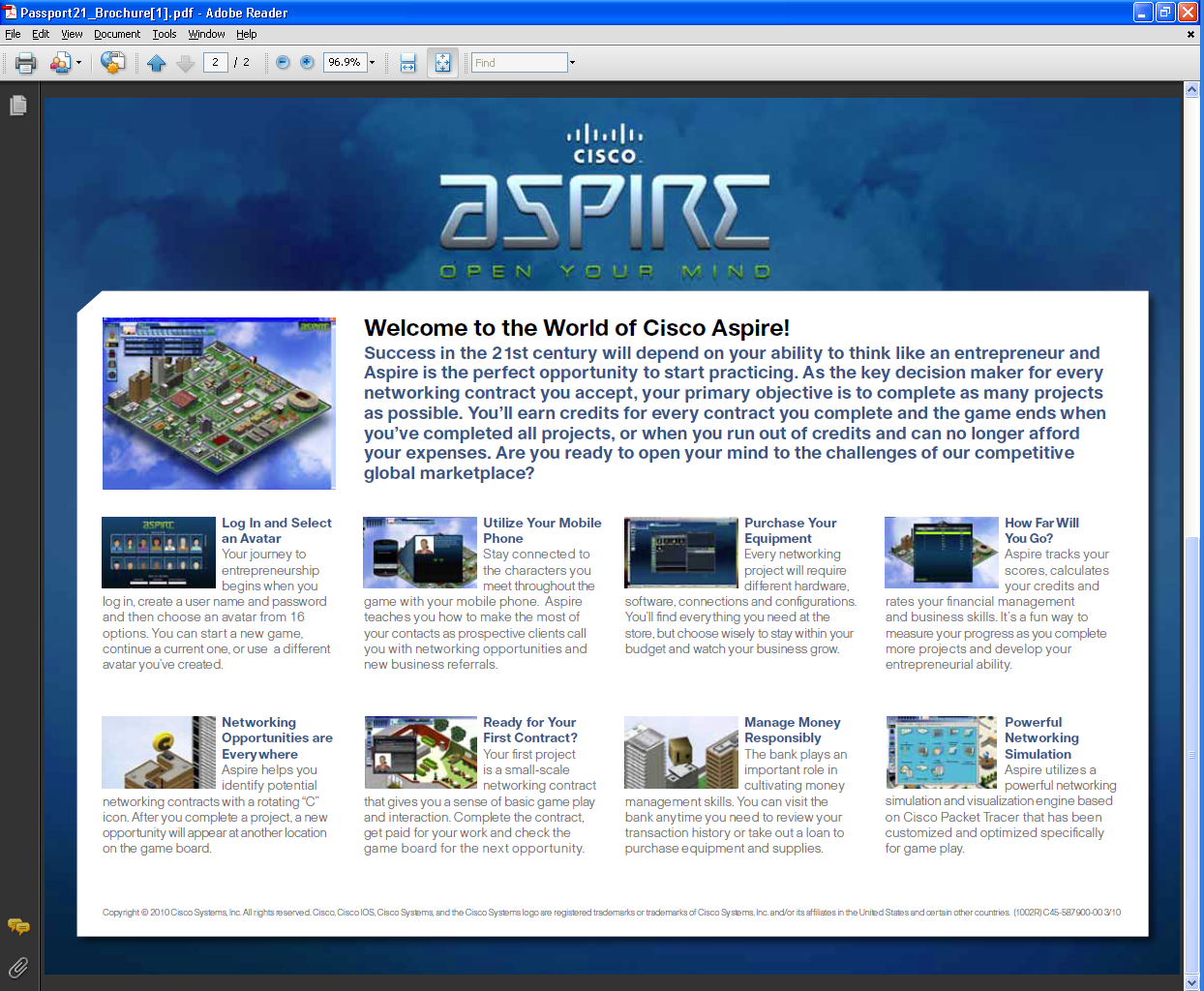 Behrens, J. T., Frezzo, D. C., Mislevy, R. J., Kroopnick, M., & Wise, D. (2007). Structural, Functional and Semiotic Symmetries in Simulation-Based Games and Assessments. In E. L. Baker, J. Dickieson, W. Wulfeck, & H. F. O'Neil (Eds.) Assessment of Problem Solving Using Simulations (pp. 59-80). New York: Erlbaum.
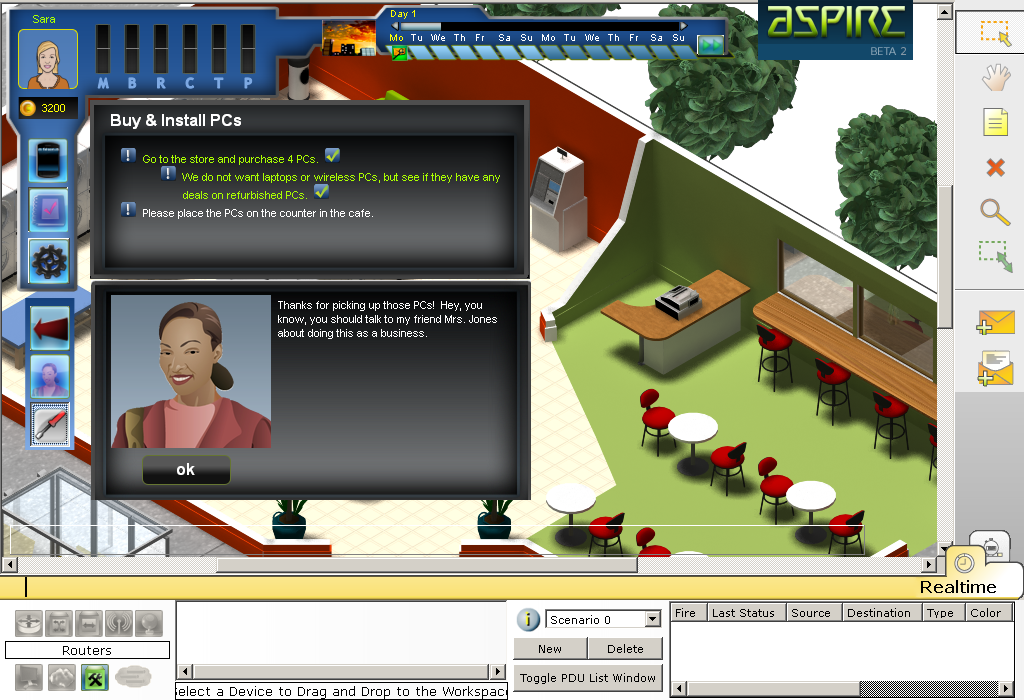 Partner Model: Current and Future
Current Model
Future Model
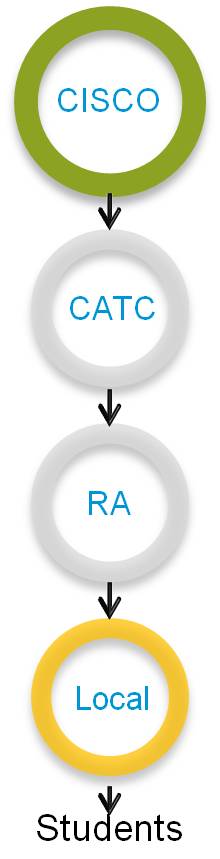 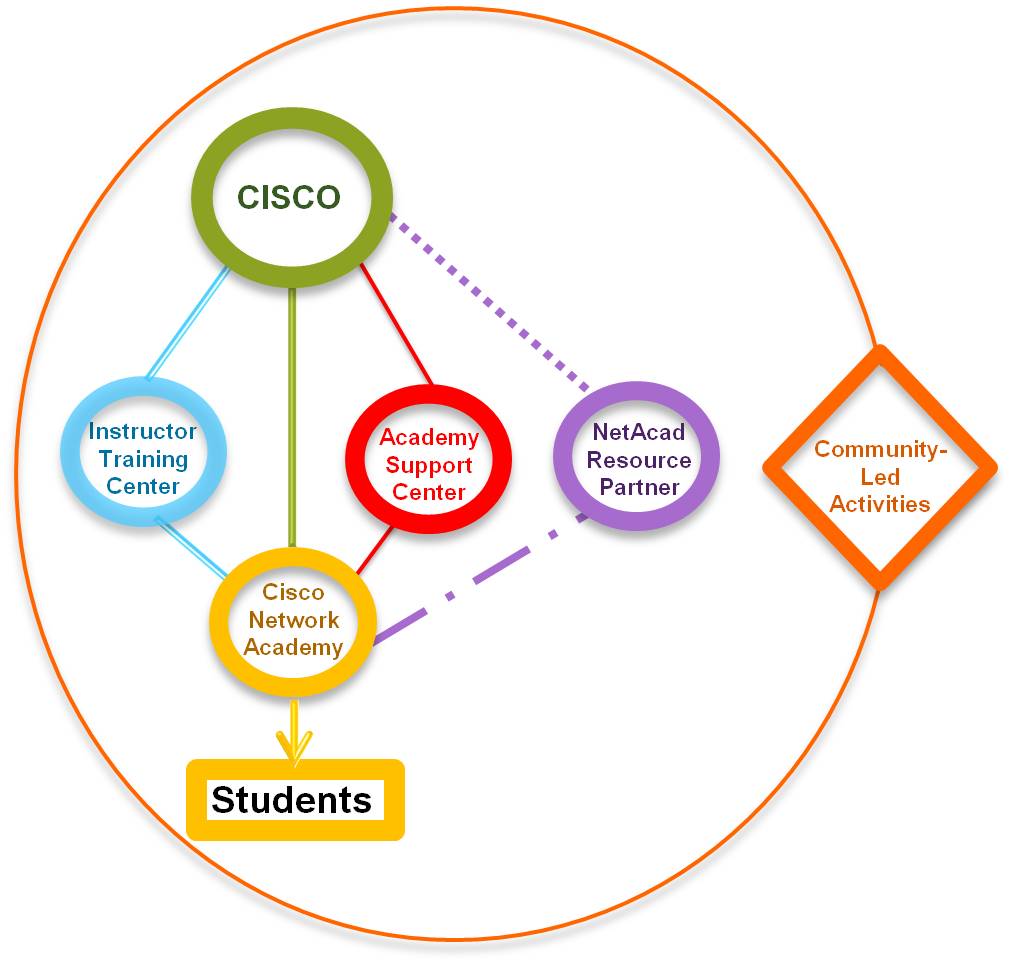 Closer relationship between Cisco and Academies
Specialized institutions
Enable more effective and sustainable partnerships
Recognition of increased community role
Successful yet limited in:
collaboration opportunities
scalability
[Speaker Notes: As you can see, here we have a side by side representation of the current architecture and the new architecture we will be testing. 

You’ll notice a new institution called, Academy Support Center
The Academy Support Center is designed to ensure that the Academy receives the right level of communications and support on baseline services – the people that this entity will support are the administrators at the Academy. Without this support in the biz architecture there is no ecosystem partner focused on supporting those roles.]
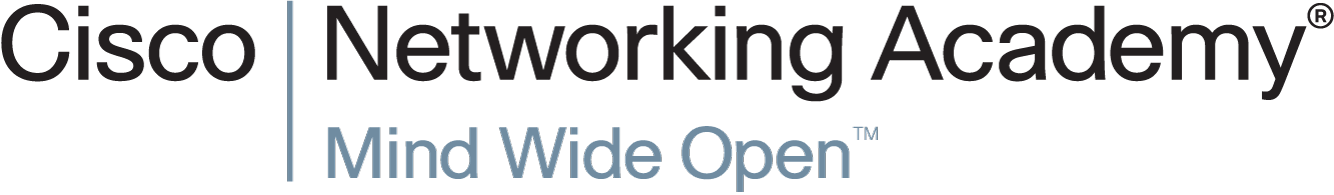